Встреча пилотных площадок и научных руководителей

Научно-методическое сопровождение деятельности специалистов и служб психолого-социального сопровождения общего образования в условиях внедрения на территории Пермского края трехуровневой модели психологической службы


Государственная программа Пермского края «Образование и молодежная политика»
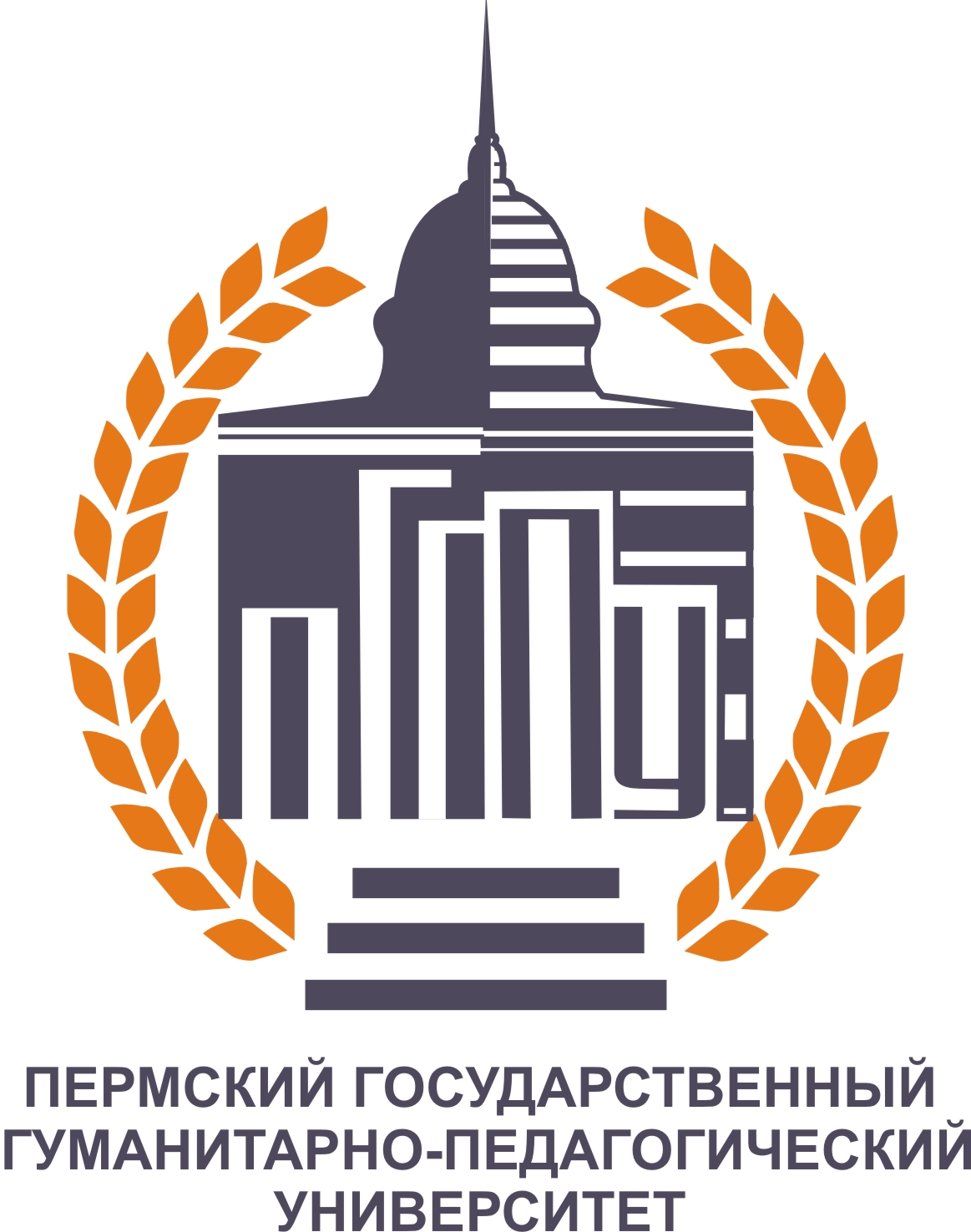 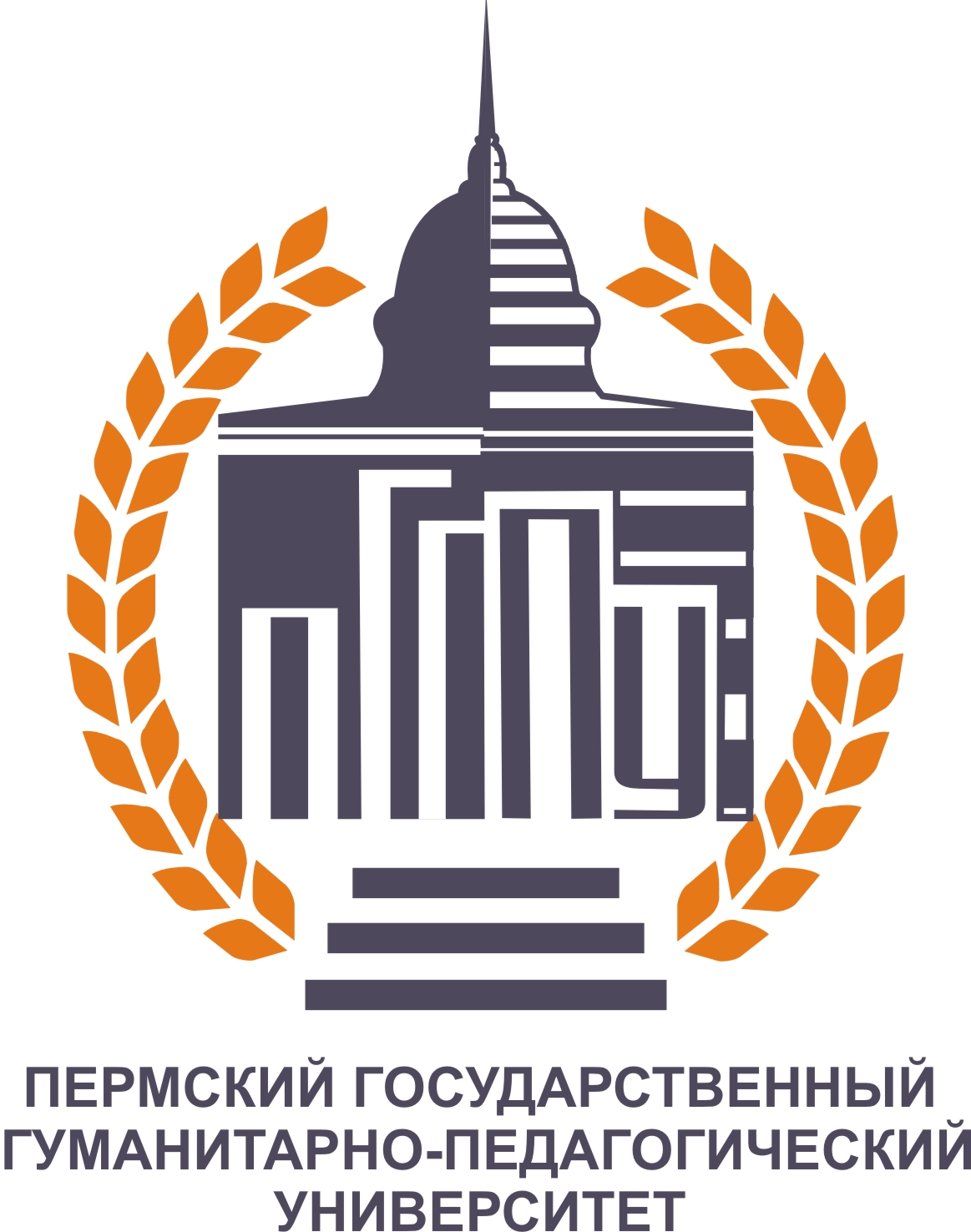 Задачи на встречу:

Обсудить планы и даты проекта.

Заслушать и утвердить темы пилотных проектов.

3. Сопоставить разработки пилотных площадок с приоритетными задачами развития психологических служб 

4. Обозначить дорожную карту реализации проектов
Даты проекта:

1. Разработка и апробация психологических пилотных проектов на базе пилотных площадок. Март – август. 

2. Присоединение к пилотным площадкам стажировочных площадок (на которых будет распространятся опыт пилотных разработок) – август. ​

3. Исполнитель должен организовать стажировочные мероприятия для образовательных организаций:
3.1. Установочный семинар (онлайн) – начало сентября. 
3.2. Основной семинар (очно) конец сентября. 
3.3. Рефлексивный семинар (онлайн) 19 октября. Обсуждение итогов взаимодействия научных руководителей, преподавателей, пилотных площадок, стажировочных площадок.

4. Конкурс лучших психологических практик (смешанная форма) – финальная часть 16 ноября.
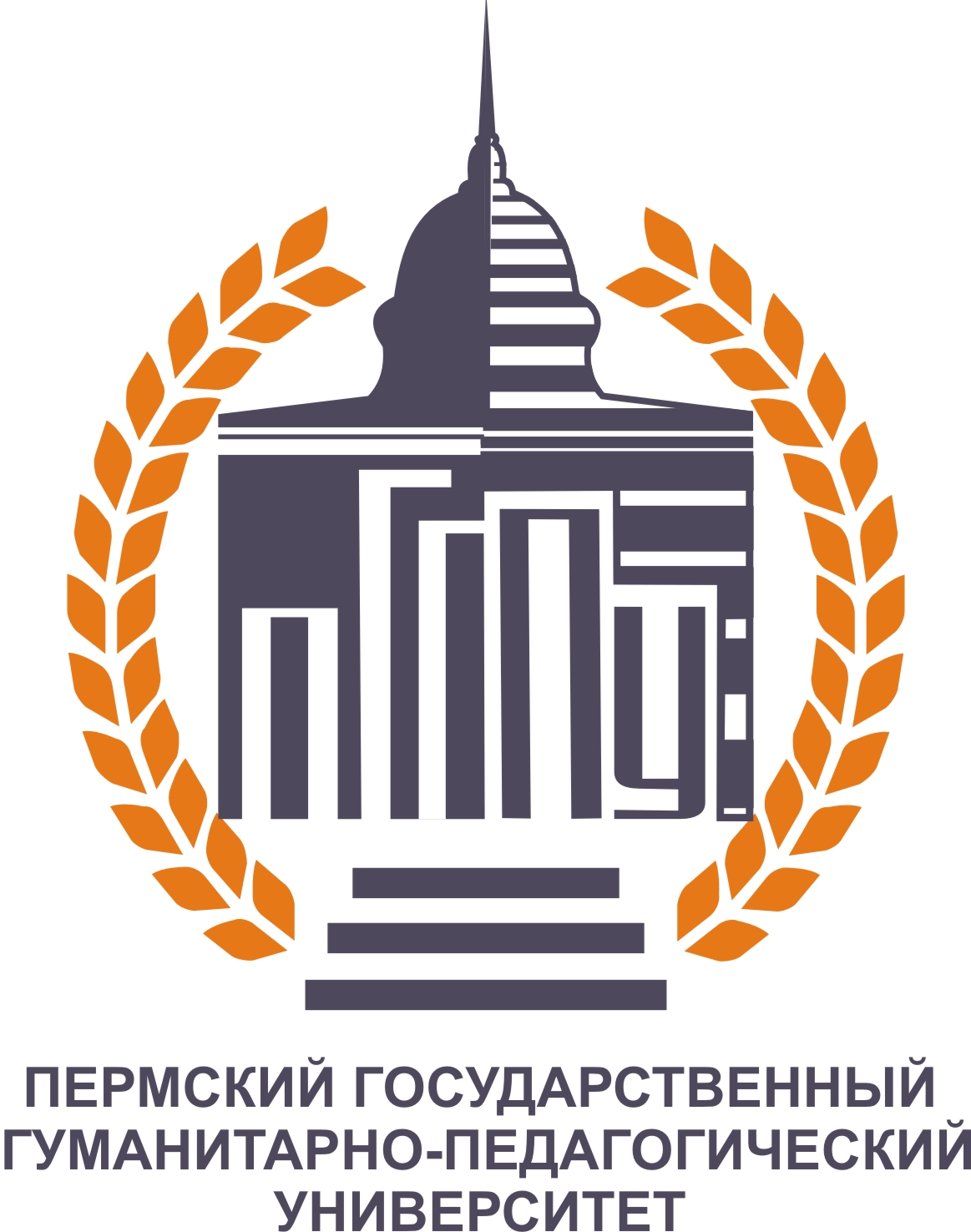 Стратегически важные документы: 


1. "Концепция развития психологической службы в системе образования в Российской Федерации на период до 2025 года"
(утв. Минобрнауки России от 19.12.2017)

2. Распоряжение Минпросвещения России от 28.12.2020 N Р-193
"Об утверждении методических рекомендаций по системе функционирования психологических служб в общеобразовательных организациях« (вместе с "Системой функционирования психологических служб в общеобразовательных организациях. Методические рекомендации")

3. Концепция развития психологической службы в системе образования Пермского края до 2025 года
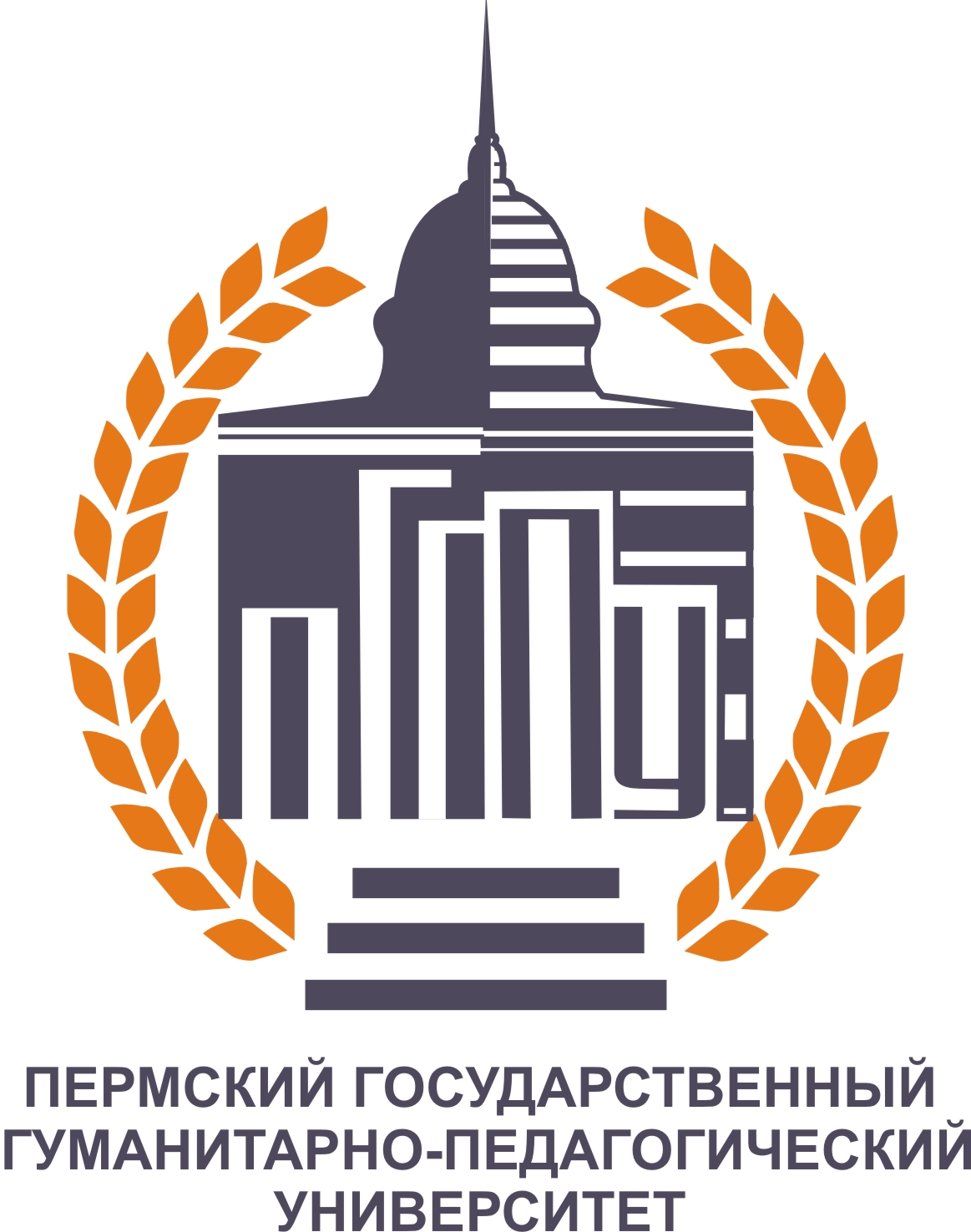 Целью настоящей Концепции является определение стратегии развития психологической службы в системе образования Российской Федерации на основе преемственности позитивного опыта работы и интеграции достижений современной психологической науки и практики с учетом имеющихся региональных практик психологических служб для обеспечения снижения рисков дезадаптации и десоциализации обучающихся.
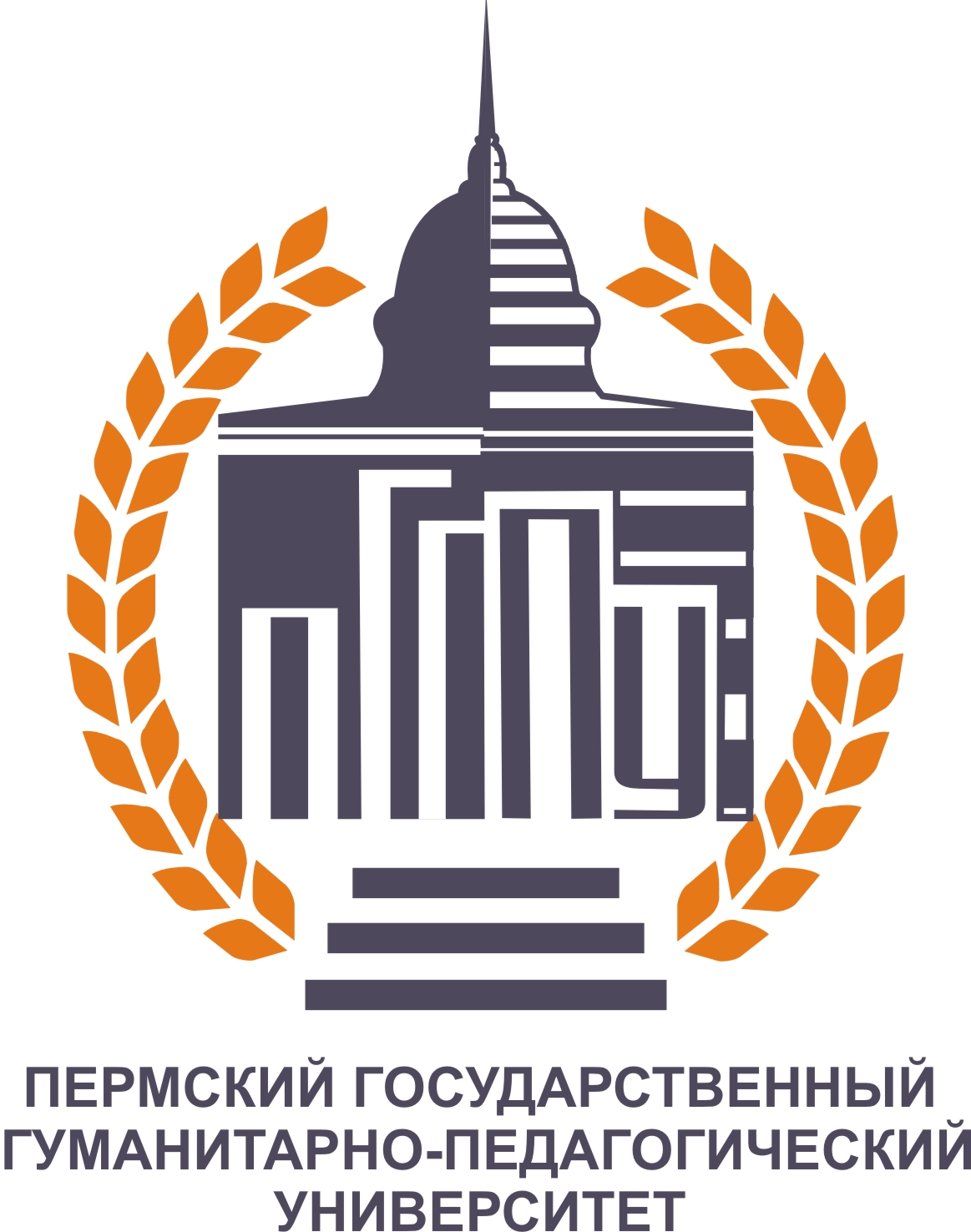 Приоритетные задачи:

1. содействие созданию условий для сохранения и укрепления психологического и психического здоровья и развития обучающихся, оказание им психологической поддержки и содействия в трудных жизненных ситуациях;
2. реализация программ преодоления трудностей в обучении;
3. участие в проектировании и создании развивающей безопасной образовательной среды;
4. проведение психологической экспертизы внедряемых программ обучения в части определения их соответствия возрастным, психофизическим особенностям, склонностям, способностям, интересам и потребностям обучающихся;
5. участие в мониторинге эффективности внедряемых программ и технологий обучения;
6. диагностика и контроль динамики личностного и интеллектуального развития обучающихся, их индивидуального прогресса и достижений;
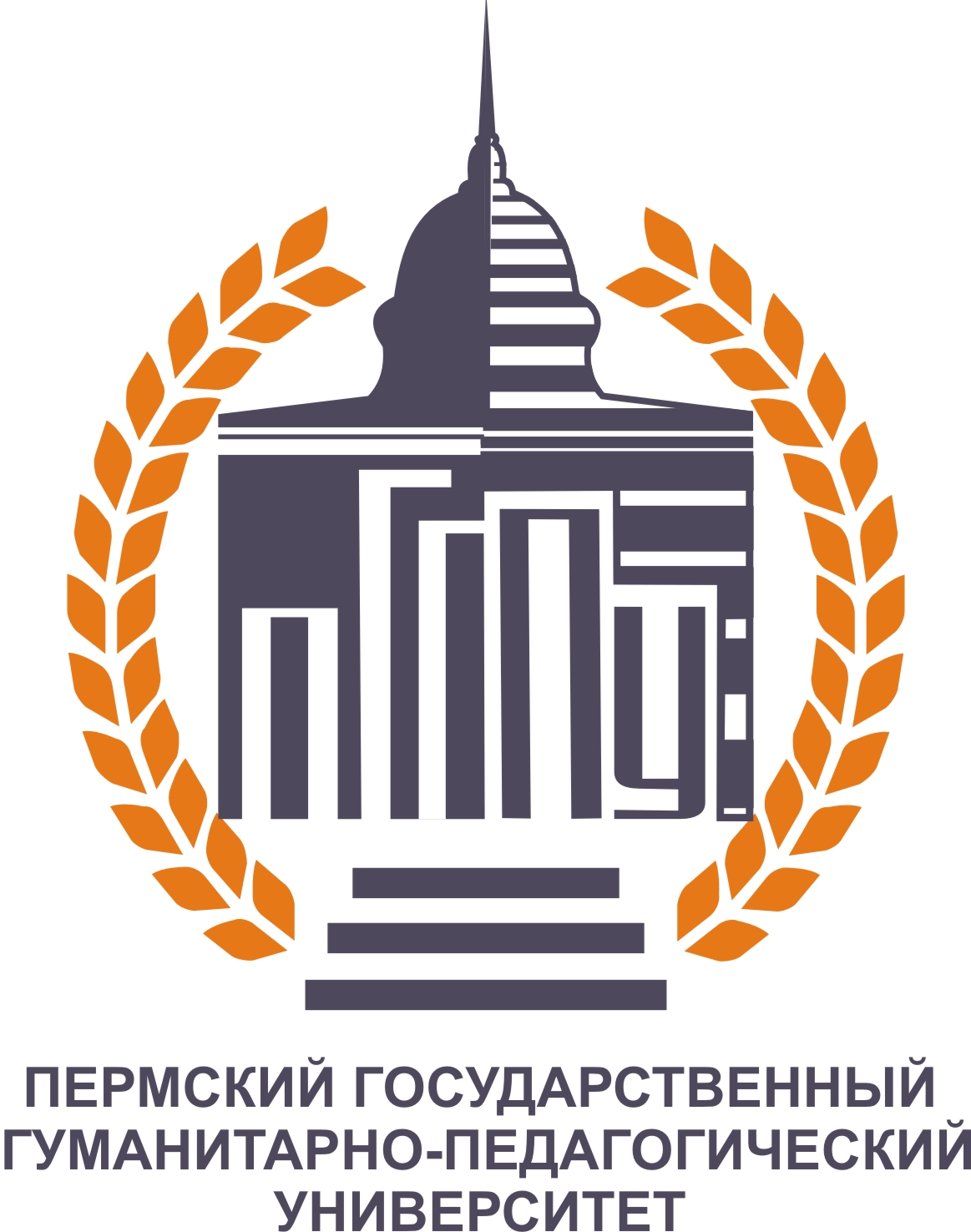 Приоритетные задачи:

7. сотрудничество специалистов Службы с педагогами по вопросам обеспечения достижения личностных и метапредметных образовательных результатов;
8. содействие в построении индивидуальной образовательной траектории обучающихся;
9. содействие созданию условий для самостоятельного осознанного выбора обучающимися профессии (или профессиональной области) и построения личных профессиональных планов;
10. содействие в позитивной социализации;
11. организация и участие в мероприятиях по профилактике и коррекции отклоняющегося (агрессивного, аддиктивного, виктимного, суицидального и т.п.) и делинквентного (противоправного) поведения детей, молодежи с учетом возрастных и индивидуальных особенностей;
12. профилактика социального сиротства;
13. содействие реализации программ духовно-нравственного воспитания обучающихся;
14. участие в развитии у обучающихся межкультурной компетентности и толерантности, профилактика ксенофобии, экстремизма, межэтнических конфликтов;
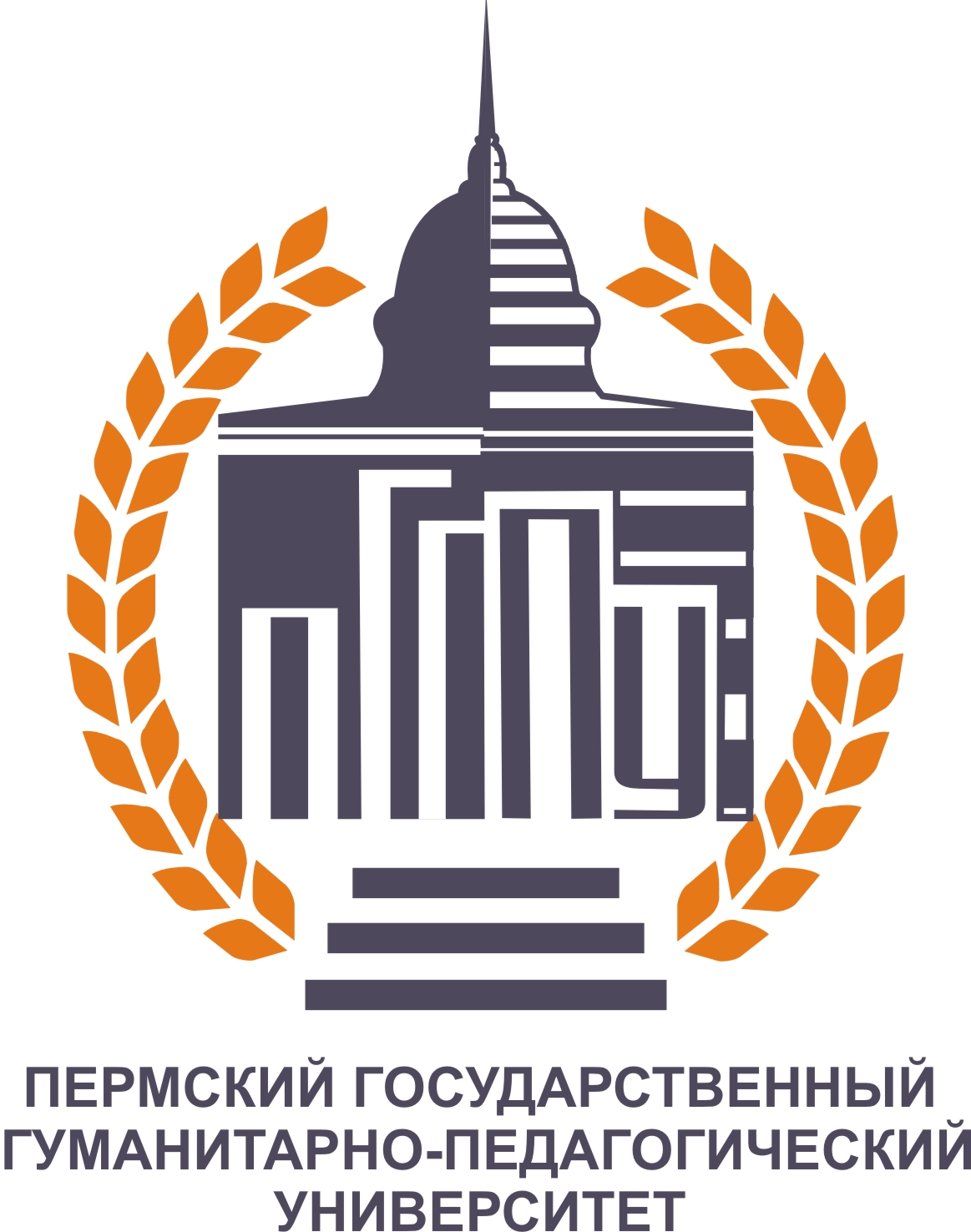 Приоритетные задачи:

15.	сохранение и укрепление здоровья обучающихся, включая применение здоровьесберегающих технологий в образовательном процессе;
16.	психологическое сопровождение одаренных детей на основе создания системы психологической поддержки для реализации потенциала одаренных детей, обогащения их познавательных интересов и мотивов, формирования универсальных способов познания мира;
17.	психологическое сопровождение процессов коррекционно-развивающего обучения, воспитания, социальной адаптации и социализации обучающихся с ОВЗ, находящихся в различных образовательных условиях, средах и структурах, в том числе определение для каждого ребенка с ОВЗ образовательного маршрута, соответствующего его возможностям и образовательным потребностям;
18.	профессиональная помощь в преодолении школьной тревожности, страхов, фобических, аффективных и личностных расстройств;
19.	профилактика эмоционального выгорания, личностных и профессиональных деформаций педагогических работников;
20.	психологическое просвещение и консультирование родителей (законных представителей) ребенка по проблемам обучения, воспитания, развития.
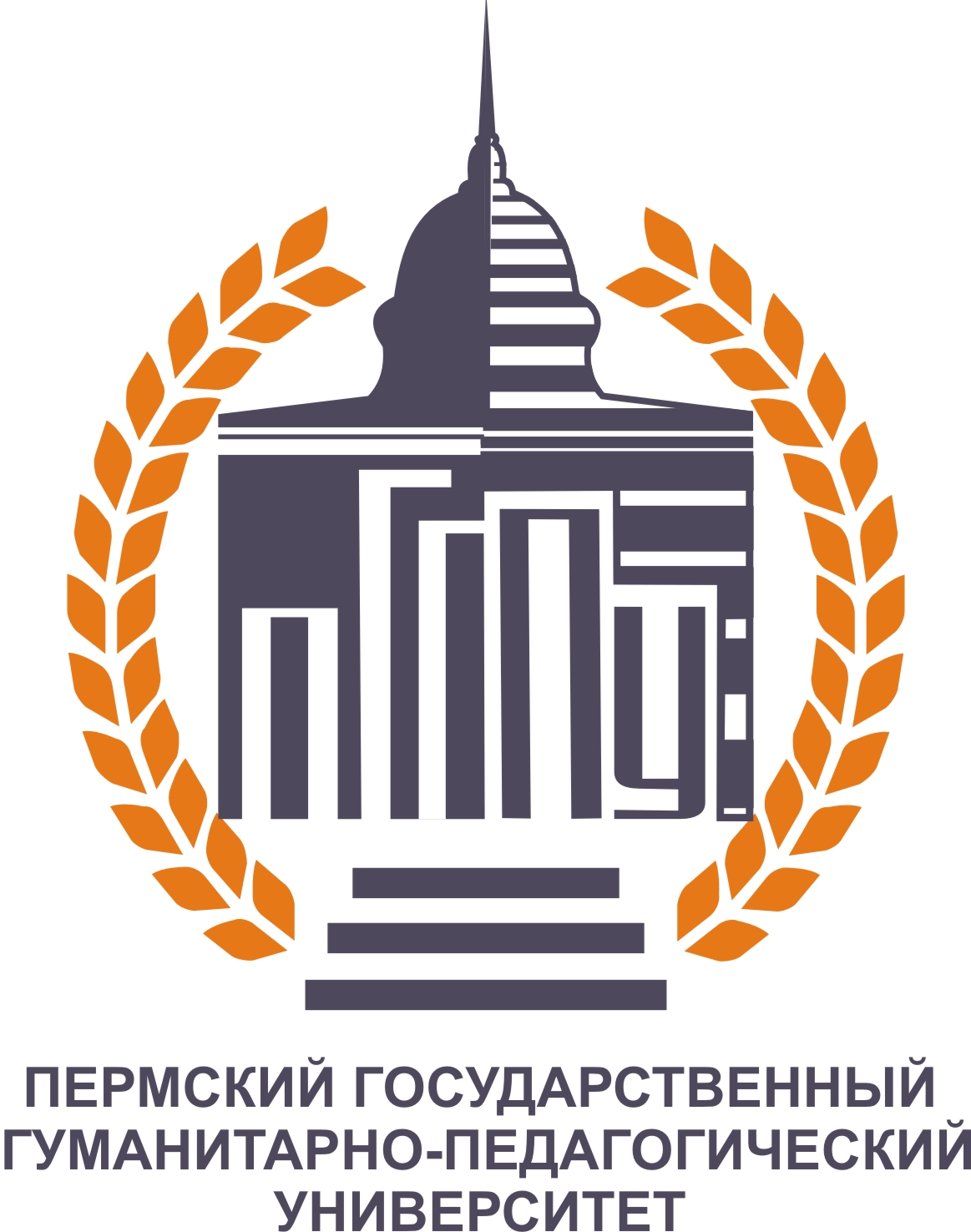